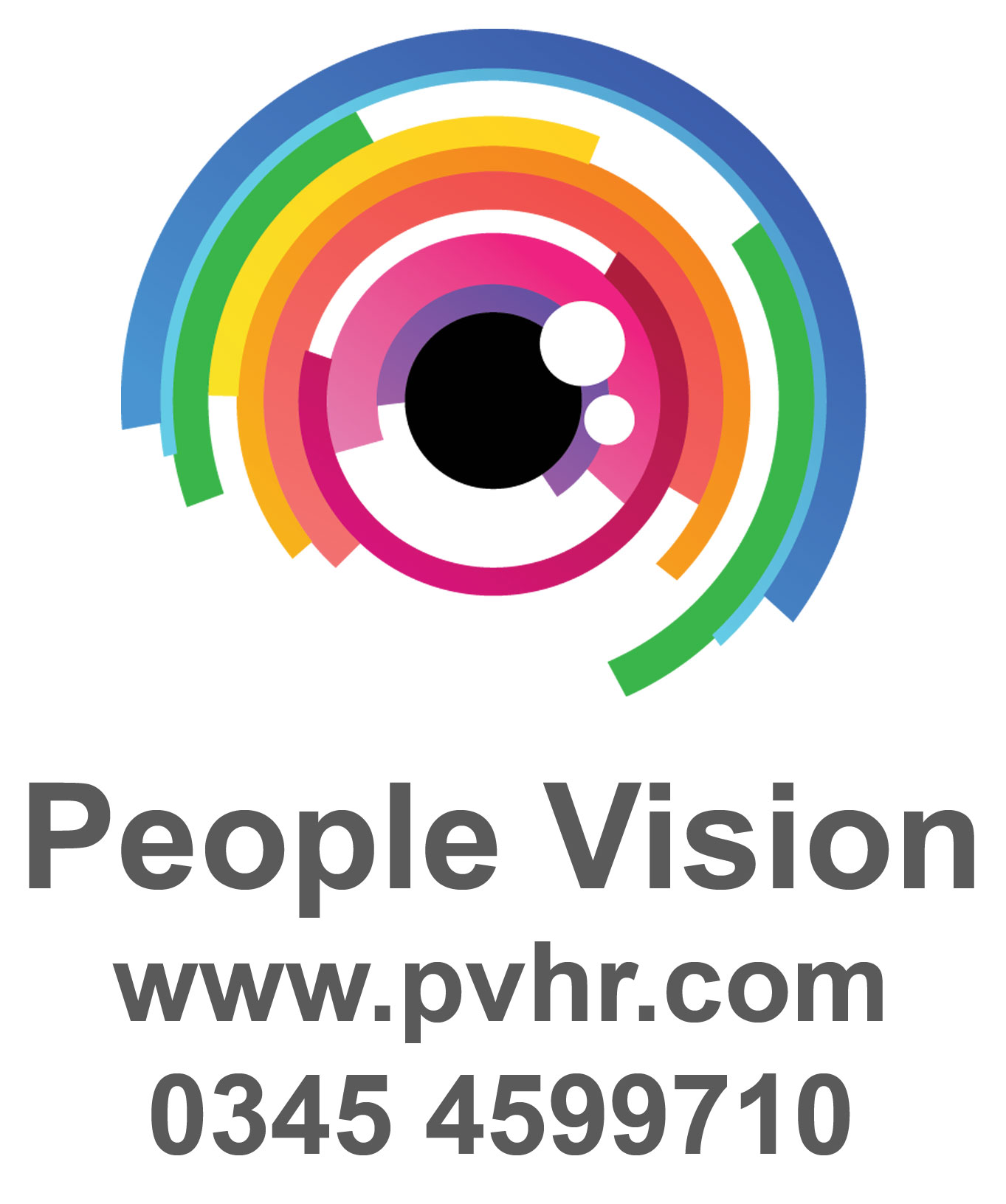 Preparing for Staff Returning 
to the Workplace
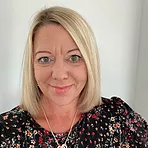 Hosted by Carly Brunsden
Date Date: 14th April 2021
Time: 11:00-11:30 am
What’s happening today?
Session Time: 30 Mins
Please use the chat function to give us feedback. 
Questions at the end
We will be recording.
During the session, participants please mute yourself/
Green Box Heading
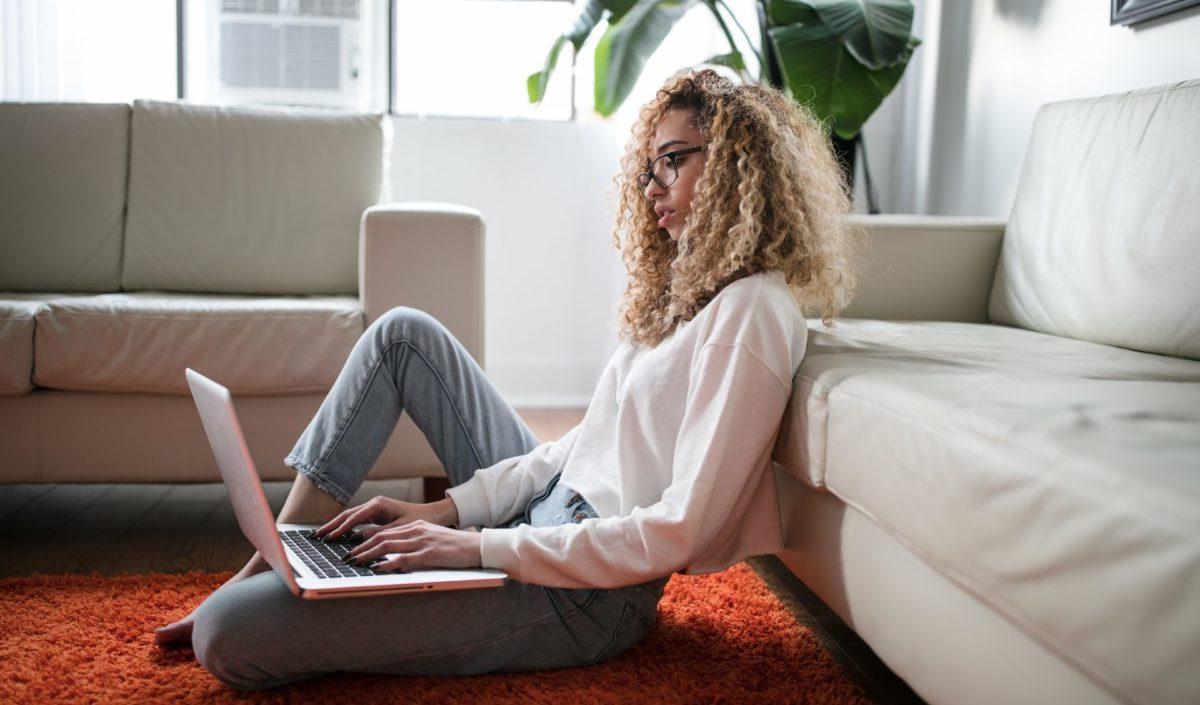 Session Highlights!
Execute an effective plan for the return of your employees
Identify and prioritise the concerns of your employees
Re-introduce employees to the workplace in an informative and understanding manner
Ensure a smooth and efficient return that will have business back to normal as quickly as possible
Green Box Heading
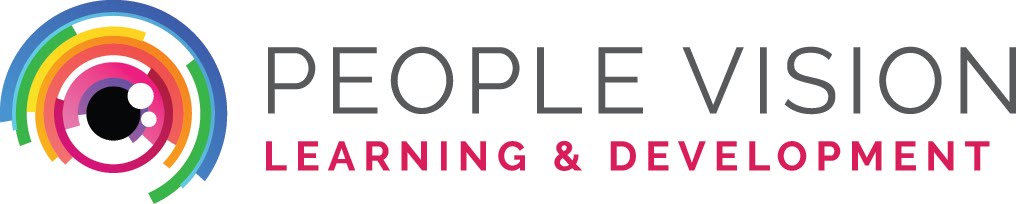 Execute an effective plan for the
 return of your employees
Is it essential?
Employers should engage with their people to understand if returning to the workplace is essential for productivity or wellbeing.

Is it sufficiently safe?
Employers have a duty of care to identify and manage risks and ensure that the workplace is sufficiently safe to return to. 

Is it mutually agreed?
CIPD research found that four in ten people are anxious about returning to work. It’s vital that there is a clear dialogue between employers and employees so individual concerns can be raised and taken into account. To manage some of these issues, there will need to be flexibility on both sides to accommodate different working times or schedules.
[Speaker Notes: Is it essential?
Employers should engage with their people to understand if returning to the workplace is essential for productivity or wellbeing. If a return is essential, the employer should give clear guidance. Where possible, in keeping with the latest government advice, the employer should continue to support working from home - in the short term while significant health risks and legitimate concerns for safety remain, and in the longer term as part of more flexible ways of working for the future.
Is it sufficiently safe?
Employers have a duty of care to identify and manage risks to ensure that the workplace is sufficiently safe to return to. This could include reconfiguring workspaces and common areas to allow appropriate social distancing, possible changes to working hours, and increased workplace cleaning and sanitation measures. 
Is it mutually agreed?
CIPD research found that four in ten people are anxious about returning to work. It’s vital that there is a clear dialogue between employers and employees so concerns can be raised and individual needs and worries taken into account. To manage some of these issues, there will need to be flexibility on both sides to accommodate different working times or schedules.]
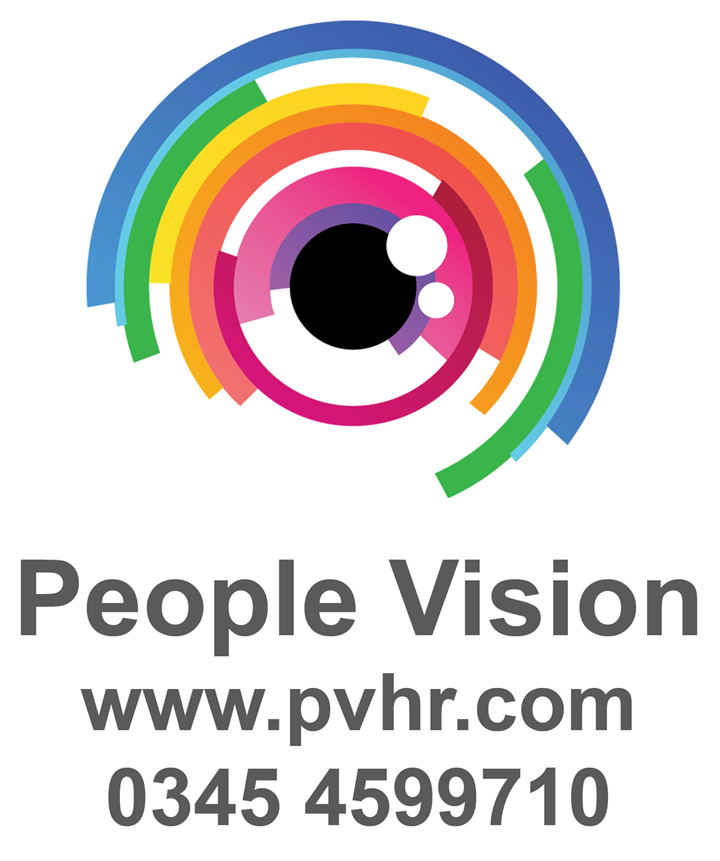 CIPD Support
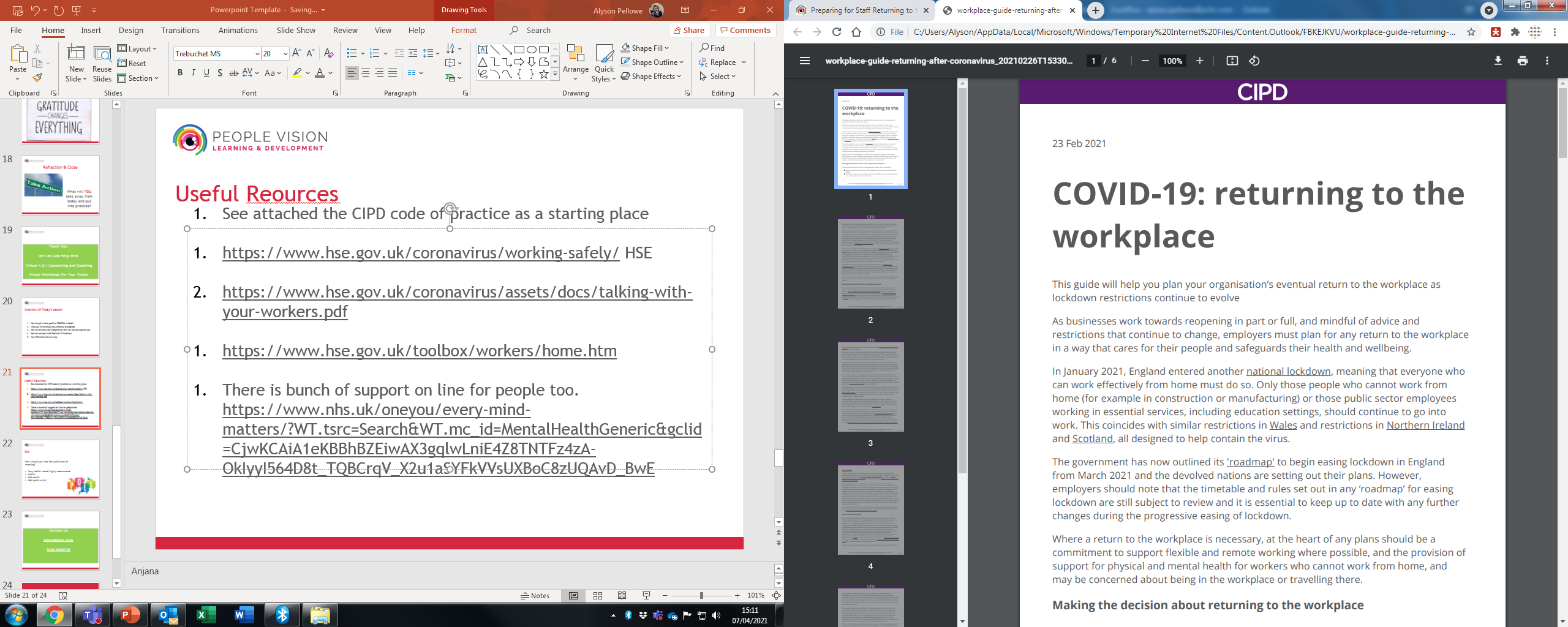 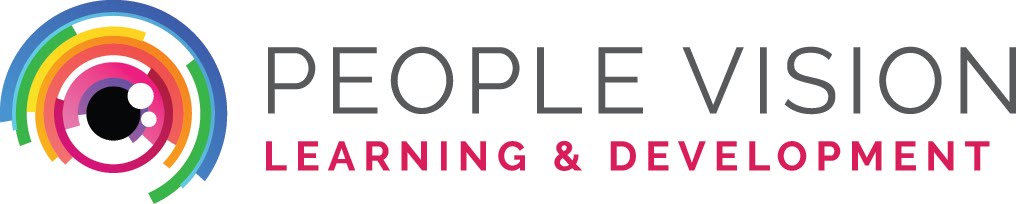 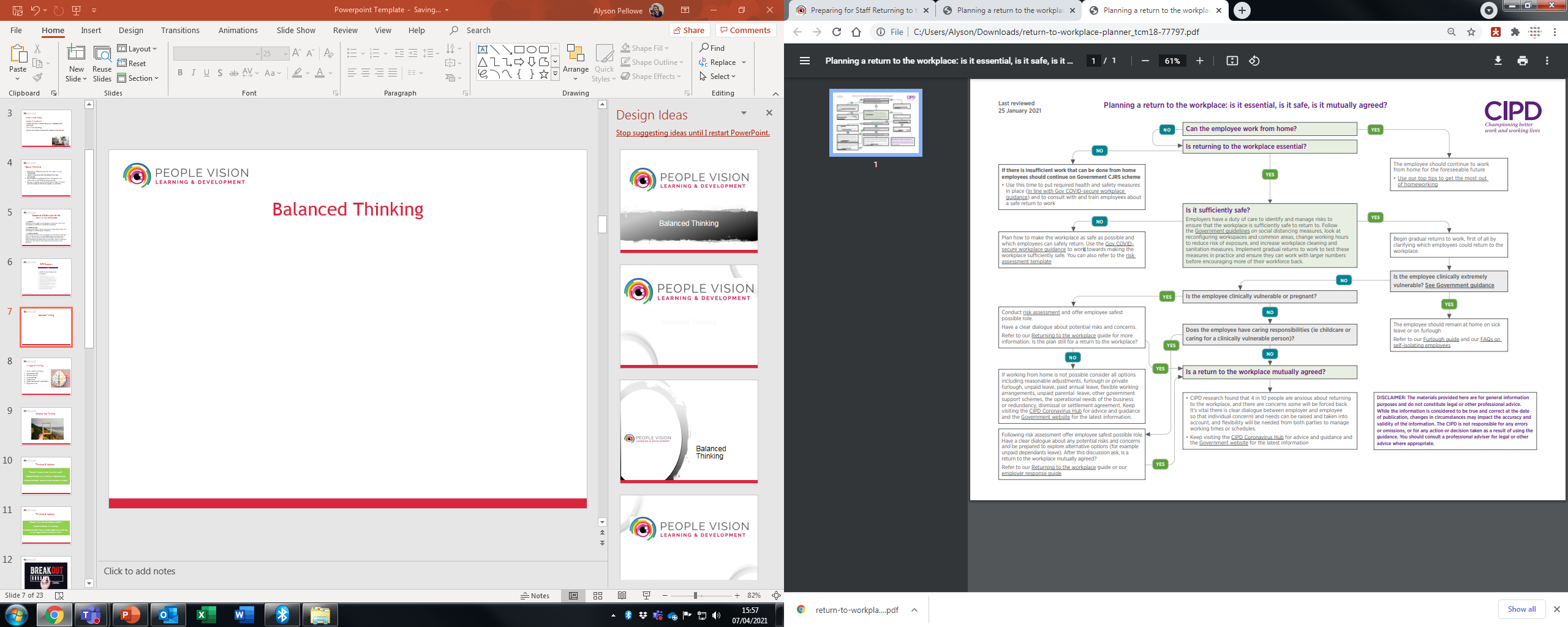 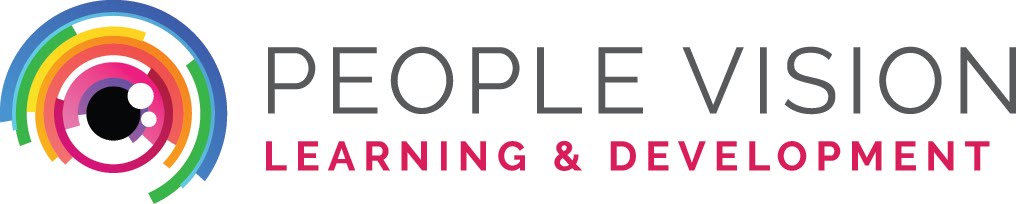 Identify and prioritise the concerns of your employees
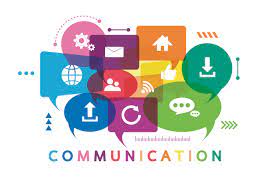 Email
Group Consultation
1-to-1’s 
Line and HR Managers
Unions or Reps
External Support
What forums do you have?
Surveys
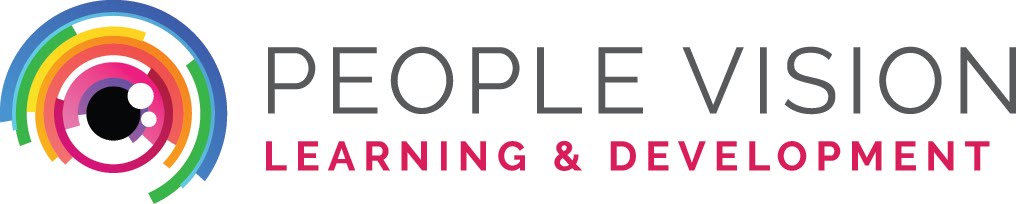 Next Steps…
How can you gather all that information?
Who needs to know?
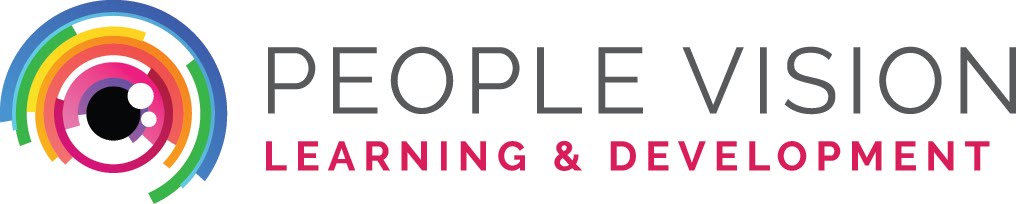 Top Ten Tips For Smooth Return
Contemplate hybrid working (home and workplace)
A phased return
Conduct a survey of staff prior to their return
Understand and respect the personal concerns of staff
Understand potential issues arising from commutes
Work with people on an individual and role level
Give plenty of warning to any major changes
Collate all information as some people may be able to share and collaborate
Make the environment safe (e.g. social distancing)
Do NOT request any proof of vaccination
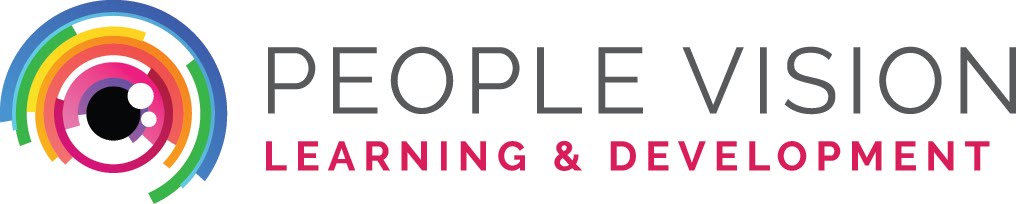 Free Return to Work Checklist
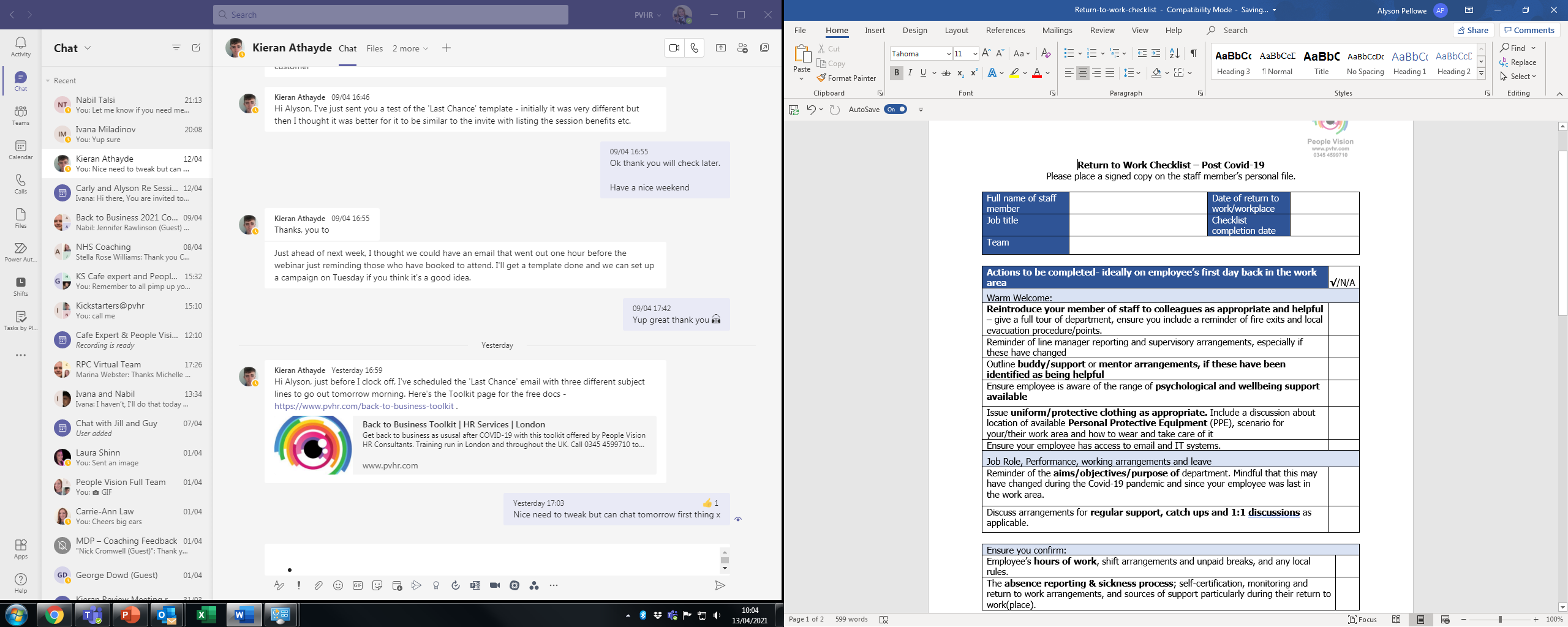 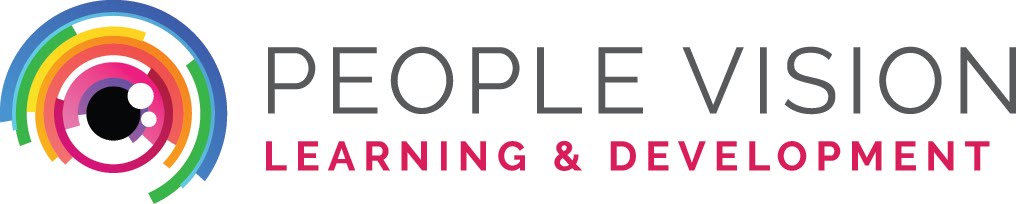 Useful Resources
www.hse.gov.uk/coronavirus/working-safely/ HSE

www.hse.gov.uk/coronavirus/assets/docs/talking-with-your-workers.pdf

www.hse.gov.uk/toolbox/workers/home.htm 

www.nhs.uk/oneyou/every-mind-matters/?WT.tsrc=Search&WT.mc_id=MentalHealthGeneric&gclid=CjwKCAiA1eKBBhBZEiwAX3gqlwLniE4Z8TNTFz4zA-OkIyyI564D8t_TQBCrqV_X2u1aSYFkVVsUXBoC8zUQAvD_BwE

https://www.eventbrite.co.uk/e/webinar-return-to-work-surveys-a-how-to-guide-tickets-149677522499?aff=erelpanelorg
Our Session Covered!
Execute an effective plan for the return of your employees
Identify and prioritise the concerns of your employees
Re-introduce employees to the workplace in an informative and understanding manner
Ensure a smooth and efficient return that will have business back to normal as quickly as possible
Green Box Heading
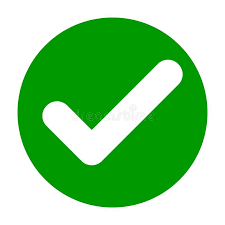 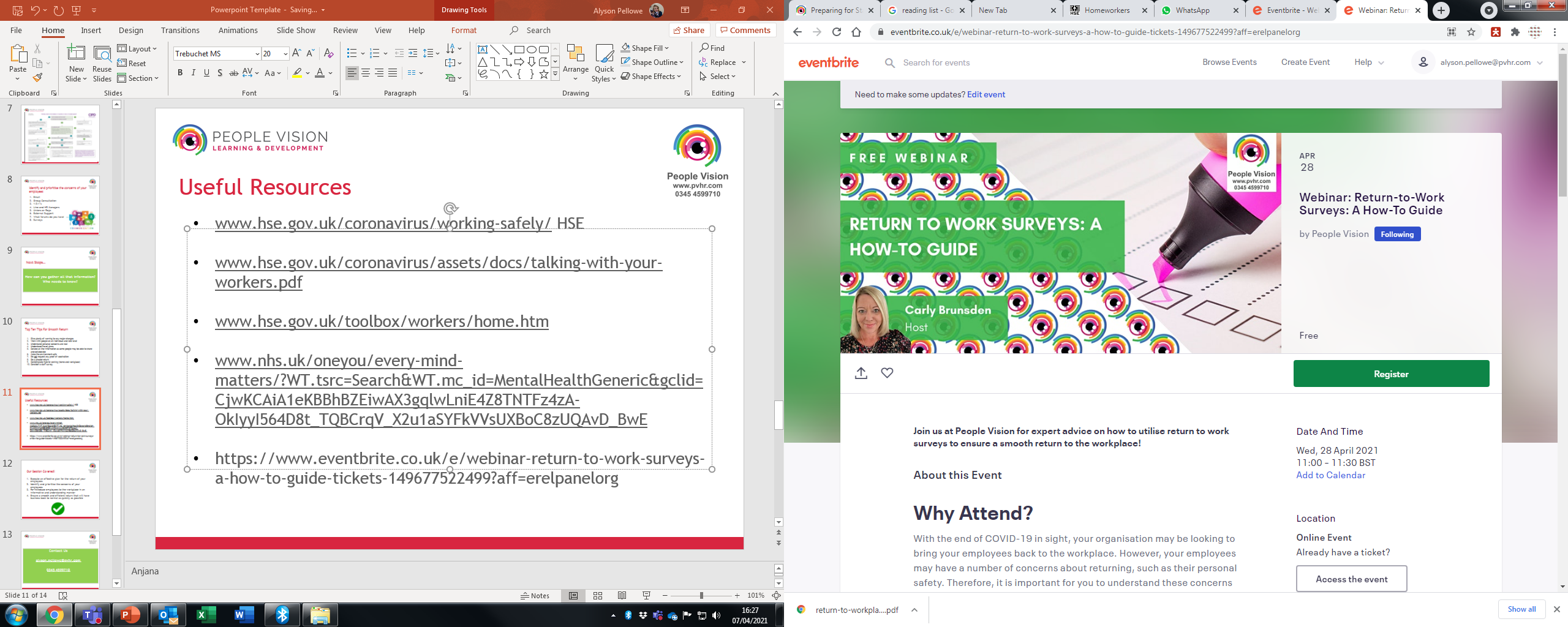 Next Sessions!
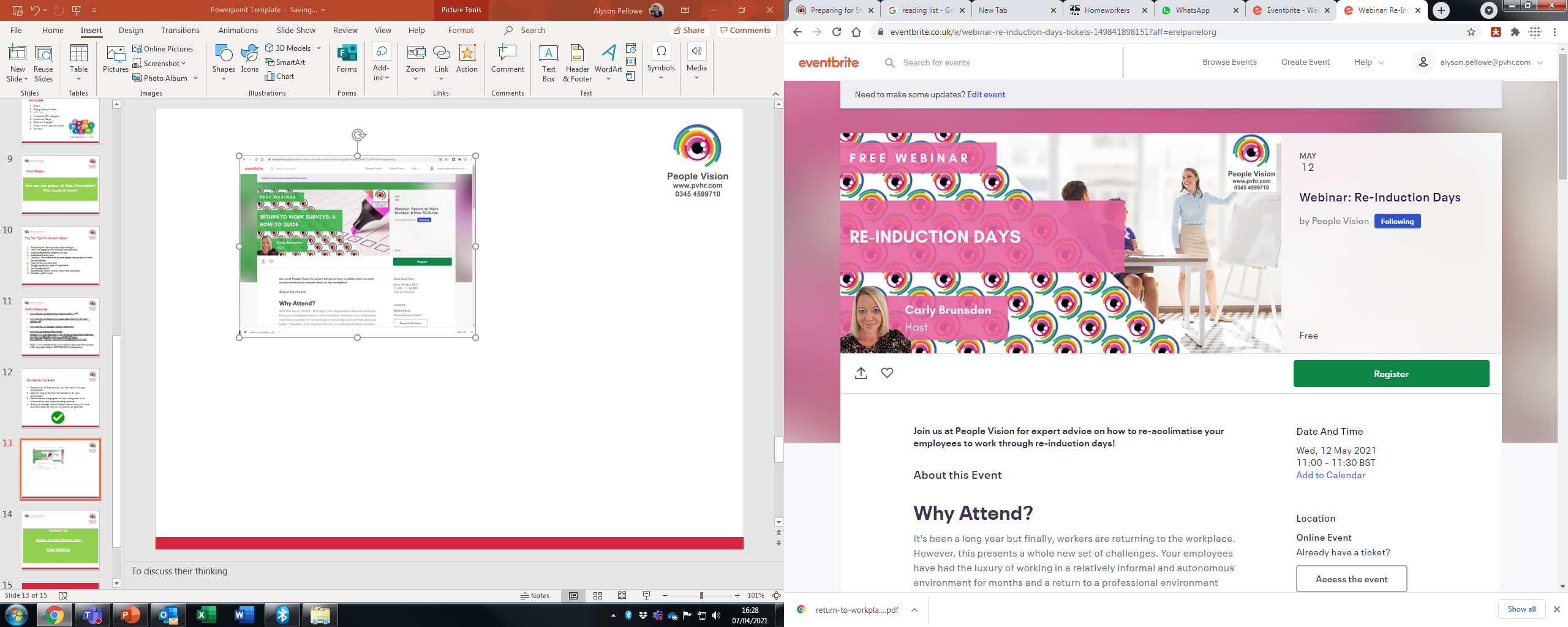 Green Box Heading
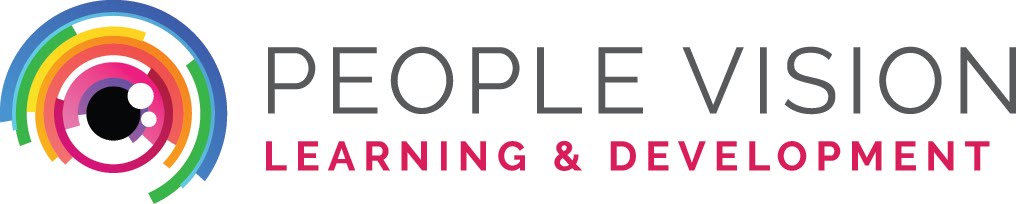 People Vision HR would love your feedback. 

Please post a review to our profile. 
https://g.page/people-vision-hr/review?rc
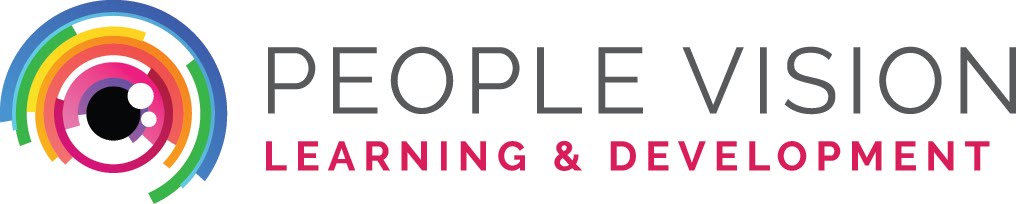 Contact Us

alyson.pellowe@pvhr.com
   
0345 4599710
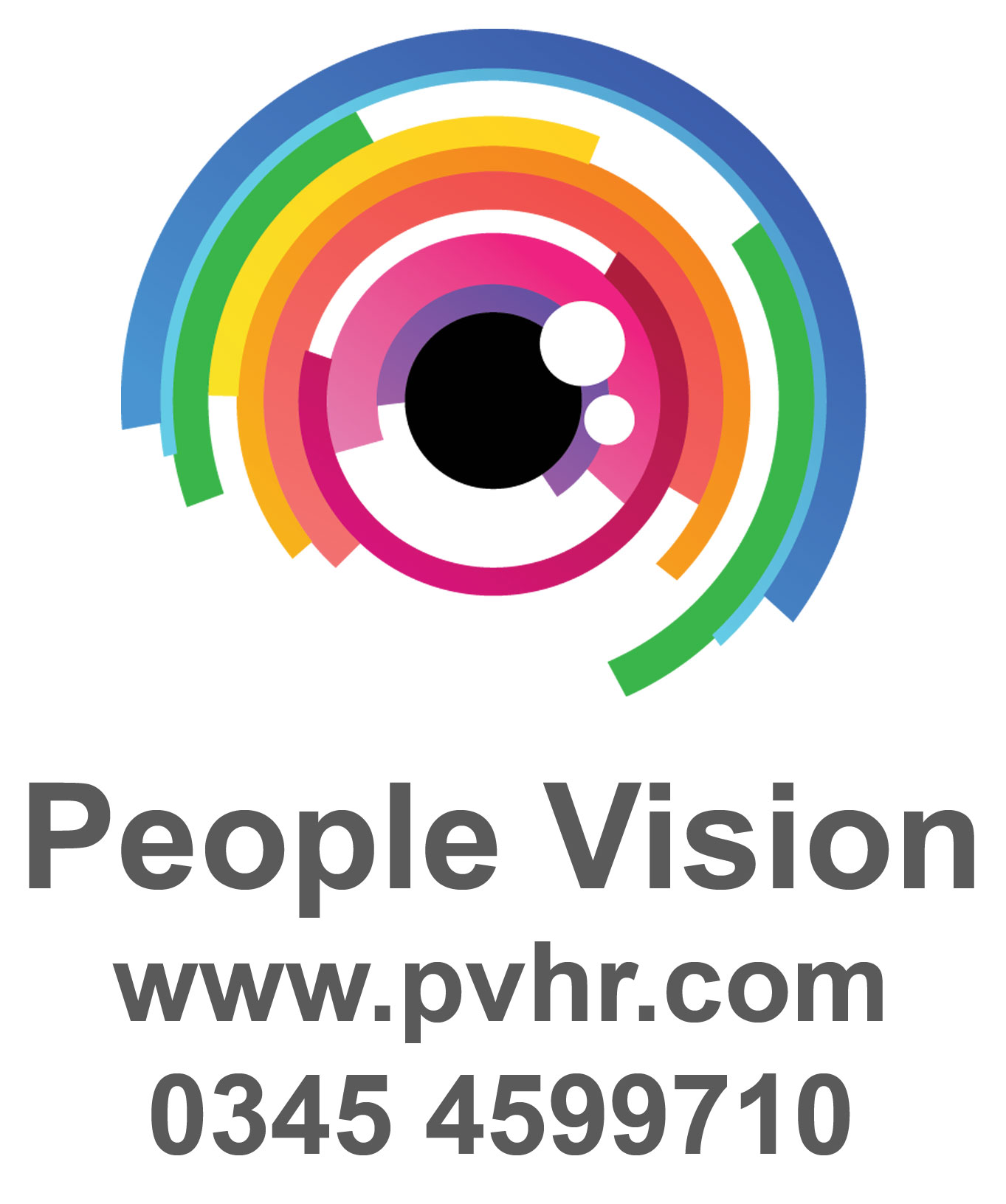